Лапчатки прямостоячей корневища        
                                               Potentillae erectae rhizomata                                  
Лапчатка прямостоячая  Potentilla erecta (L.) Rausch.
                                          (P. tormentilla Stokes) 
сем.Розоцветные             Rosaceae
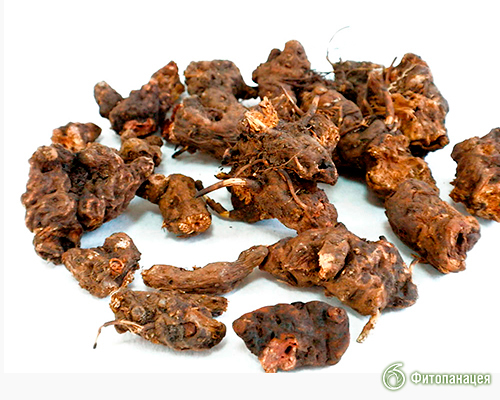 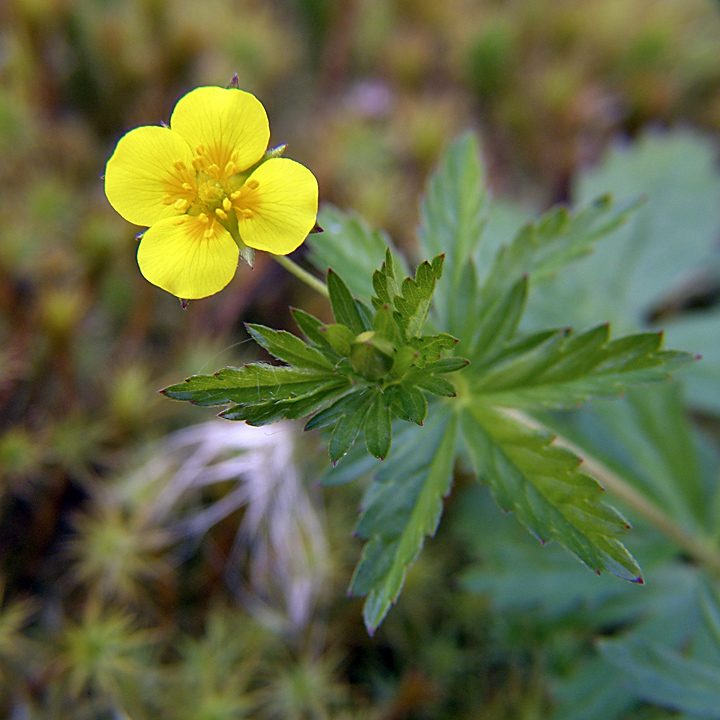 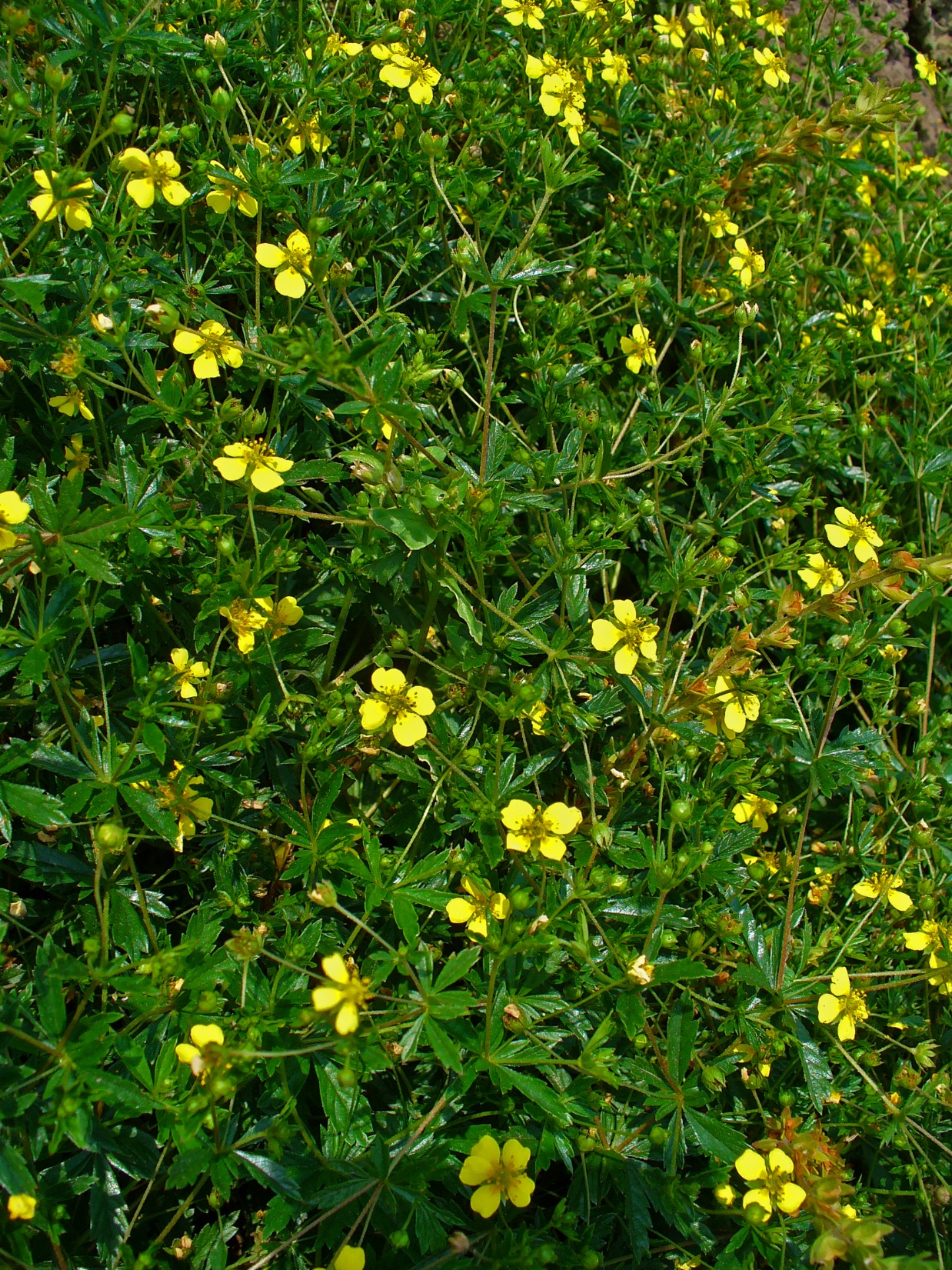 Химический состав
Корневища лапчатки содержат преимущественно конден-сированные дубильные вещества (до 30%). Наряду с дубильными веществами в свободном виде содержатся галловая кислота, катехин, галлокатехингаллат.
Стандартизация
Корневища лапчатки прямостоячей стандартизуются ГФ XIV – ФС.2.5.0023.15. по содержанию дубильных веществ в пересчете на танин (не менее 20%).
      В EuPh 8 корневища лапчатки стандартизуются по содержанию танинов в пересчете на пирогаллол (не менее 7%).
Препараты лапчатки прямостоячей
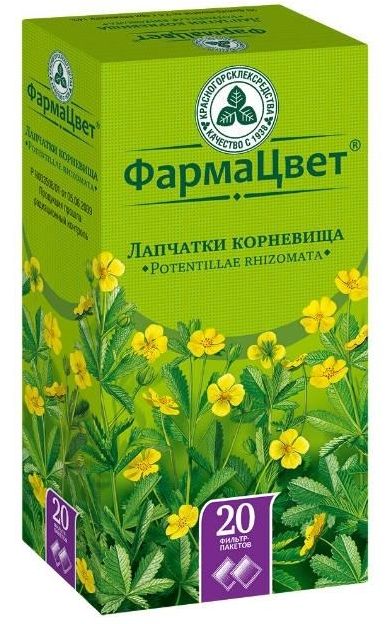 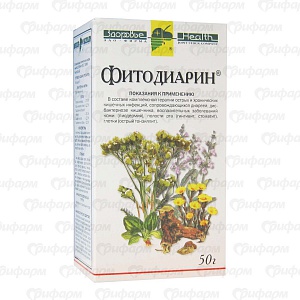 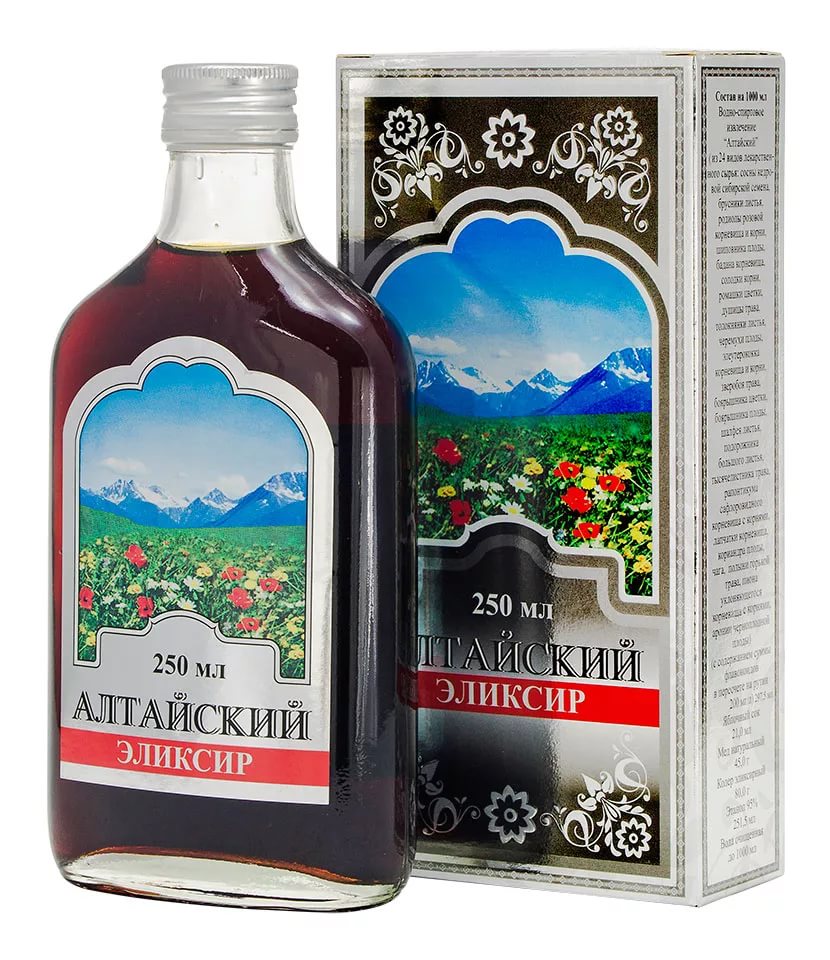